KUG事務局
KDDI法人ユーザー会＜フライウィール x KDDI共催＞
データ分析説明・ハンズオン体験会
日時：2024年2月2日(金) 14:00～15:30
体験会のご紹介　～データ分析説明・ハンズオン体験会～
いま一歩、データ活用を進めるために何が必要なのか？　　可視化されたデータ分析の操作感を会場にて体験できます。「データを有効に活用したい。データ分析で必要とされる前準備があれば知っておきたい」「ビジネス現場における、データ活用と業務へのつなぎこみ。どうやって分析結果を可視化し、チームに共有できるのか」
データ活用における要点の理解と合わせて、データ分析が可視化される世界を会場で実体験いただける、体験会セミナーを開催いたします。　データを見ても、ぱっと必要なことが分からない現状から、データ活用プラットフォームを通じたデータのベクトル化や分析によって、精度の高い欲しい情報をスピード感をもって得られるようになる世界を体験してみませんか。
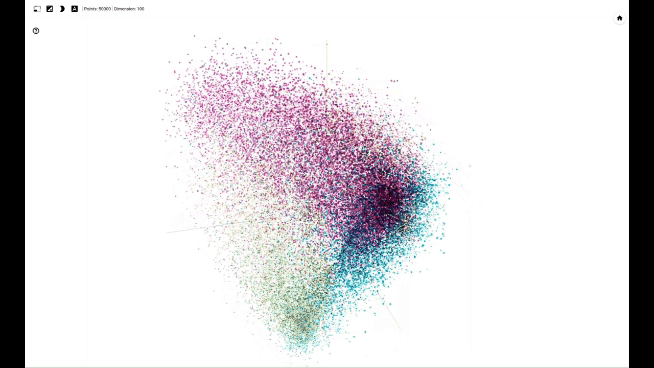 KDDI株式会社からは、データ利活用における精度や拡張性に直結するキーポイント「ユーザID統合」について、データ分析前から念頭に置きたいID統合基盤のご紹介をいたします。
株式会社フライウィールからは、データ活用プラットフォーム「Conata(コナタ)™」を支える技術のご紹介に加え、ハンズオン体験会としてご自身のPCで可視化されたデータ分析のデモ体験をいただきます。
データ分析の可視化イメージ
2
アジェンダ
開催日時　　　 　：2024年2月2日(金) 14:00～15:30開催形式　　　　  : 現地体験会
セミナータイトル ：データ分析説明・ハンズオン体験会
＜タイムスケジュール（予定）＞
１
体験会の詳細
＜フライウィール x KDDI共催＞ データ分析説明・ハンズオン体験会
～ データ分析の要点理解と実体験で、その魅力をもっと身近に ～
データ分析に必要な前準備と実際のデータ分析をご説明＆体験
●対象者
　データ分析が課題となっているご担当者様

●開催場所
　KDDI DIGITAL GATE（東京都港区虎ノ門2-10-1）

●日時
　2024年2月2日(金) 14:00～15:30
　　※定員20名、定員を超える場合は抽選とさせていただきます。

●登壇者
　・KDDI株式会社 DX推進本部 DXサービス戦略部部 リカーリングG　佐々木 徹
　・株式会社フライウィール Business Strategy & Marketing 事業部⻑　吉野 祐輝さま

●実施内容
　①データ分析前のユーザID統合～ID統合基盤のご紹介～　②データ分析からの可視化を実現：データ活用プラットフォーム「Conata(コナタ)™」
　③ハンズオンで実際にデータ分析を体験！ 〜 Conata を支える技術を触ってみよう〜
　　※③はご自身のインターネットに接続可能なPC（ブラウザ：Chrome 推奨）をご準備ください
　　　会場での無線LAN環境はご提供します。
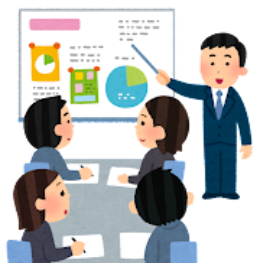 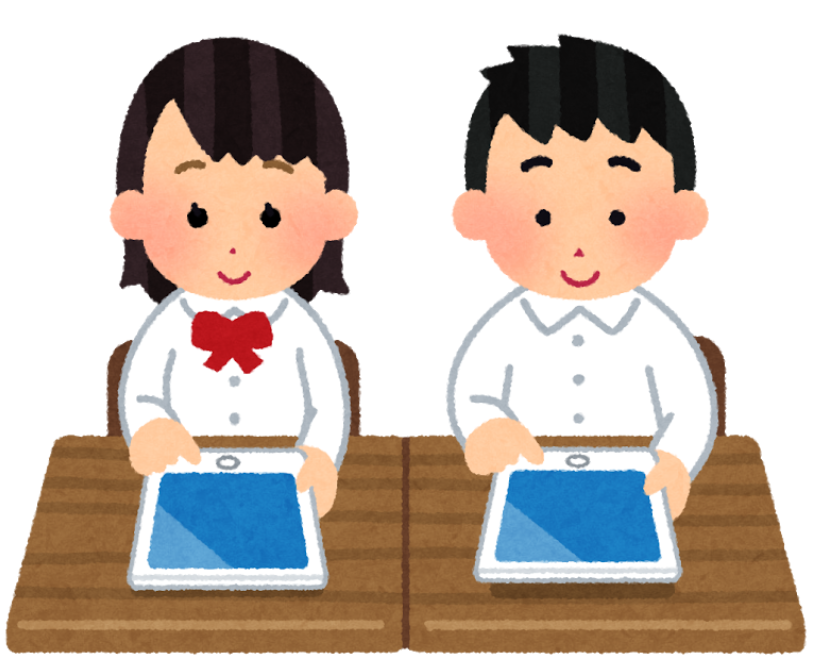 ２